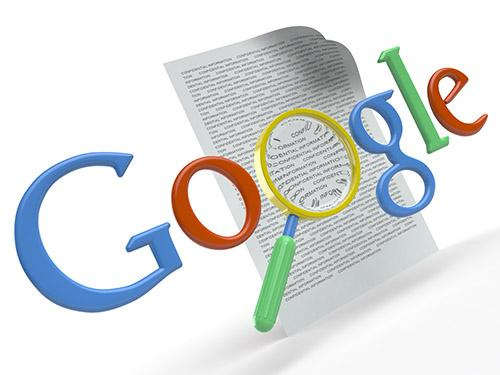 Тема 1. КОМПЮТЪРНИ МРЕЖИ И УСЛУГИУрок 5. Компютърни мрежи и услуги (обобщение)
1. Възможности за общуване с информационни технологии
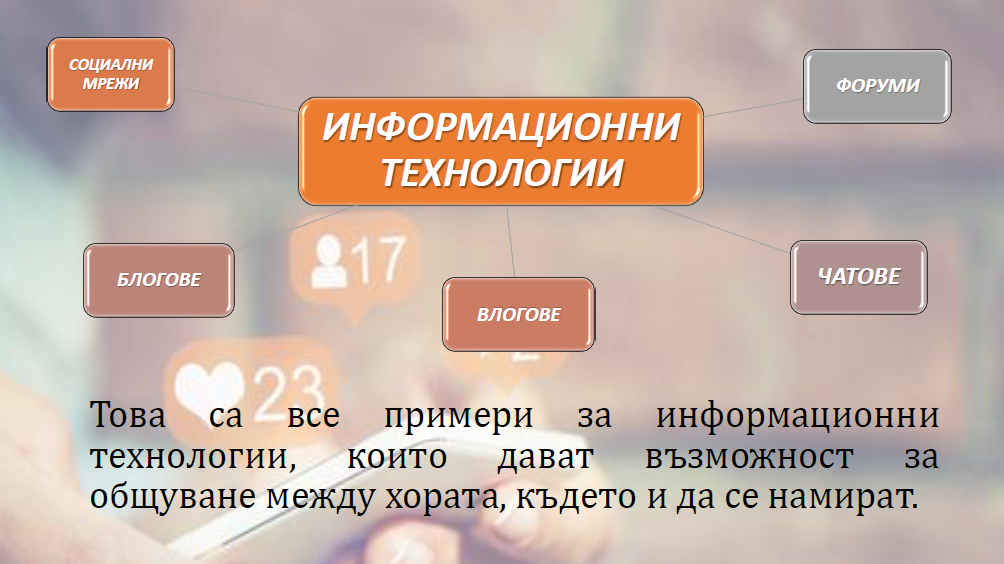 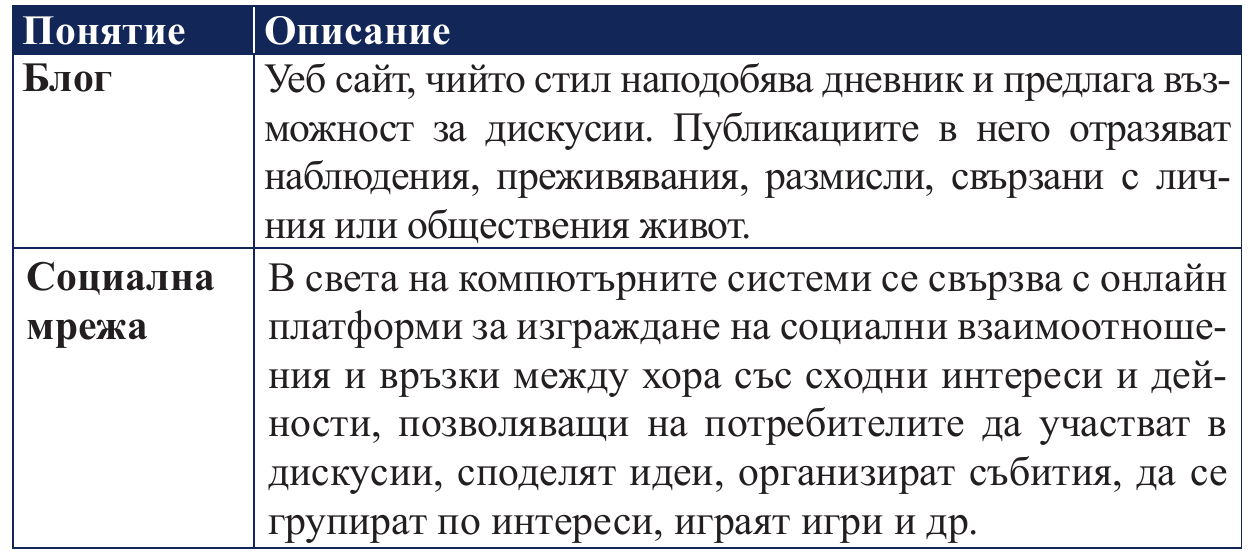 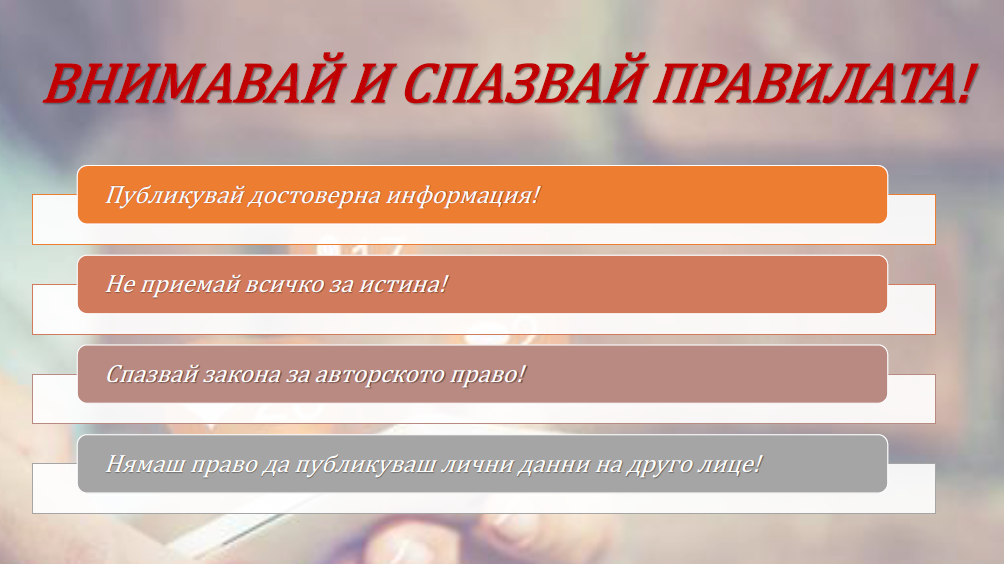 2. Среди и средства за споделена съвместна работа и обучение
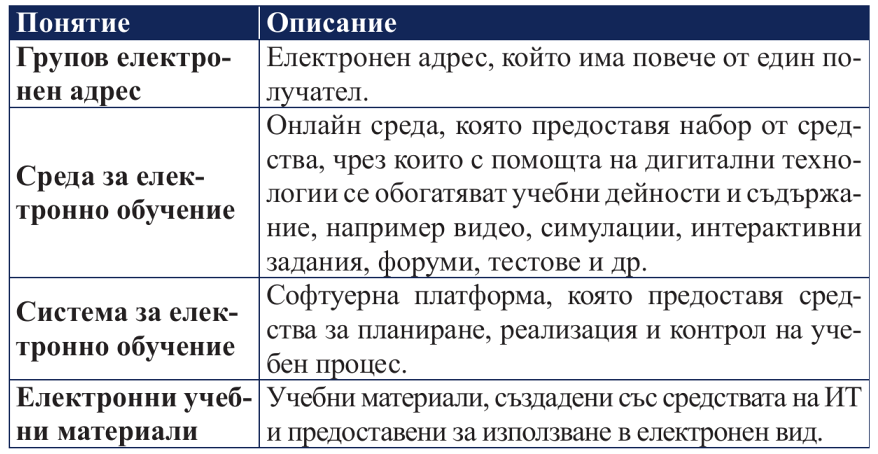 3. Търсене на файлове и папки по  определени критерии
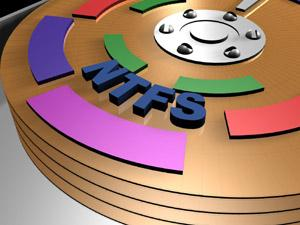 Задача 1: Стартирайте програмата MS Word, като използвате бутона Search от лентата на задачи (Taskbar).
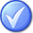 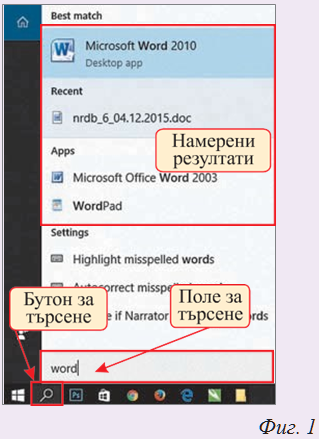 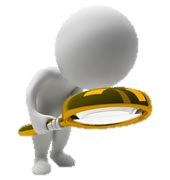 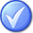 Задача 2: Използвай тази функция, потърси и стартирай Publisher. Какво е предназначението на програмата?
Обикновено търсене с въвеждане на символи за имена на търсени файлове или папки
Поле за търсене
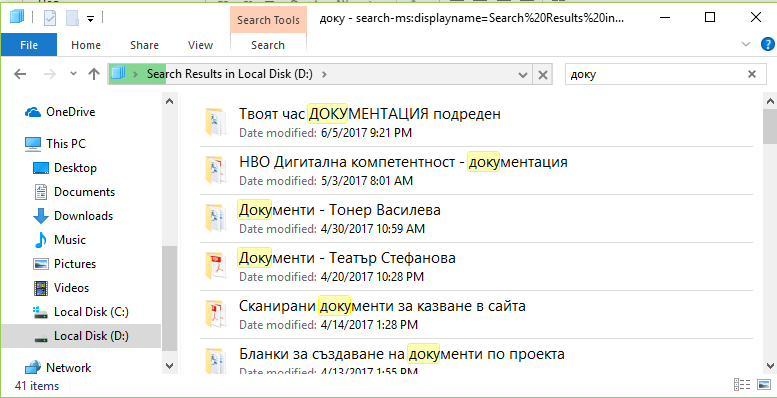 Стандартна заявка
Намерени резултати
Разширено търсене
Разширените възможности за търсене в програмата File Explorer са свързани с добавяне на оператори, добавяне на филтри за търсене, използване на специални символи.• Добавяне на операторите AND, OR и NOT - Те се въвеждат само с главни букви в полето за търсене (фиг. 3).
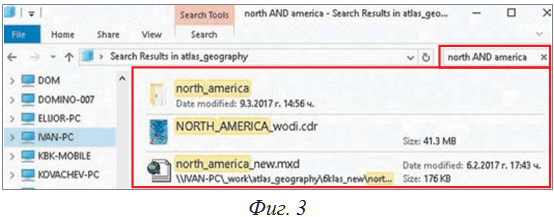 Задача 3: Потърсете във файловата система на своя компютър всички файлове с размер, по-малък от 100 КВ.
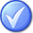 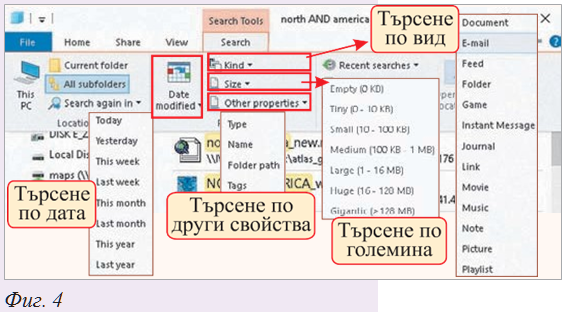 Задача 4: Потърсете във файловата система на своя компютър всички файлове с разширение jpg.
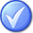 Търсене чрез глобални заместители
Знакът “?” - замества само един символ, точно в същата позиция в която е записан (Пример: Book?.docx)
Знакът “*” - замества произволна група от символи 
(Пример: *.jpg или bulgaria*.*)
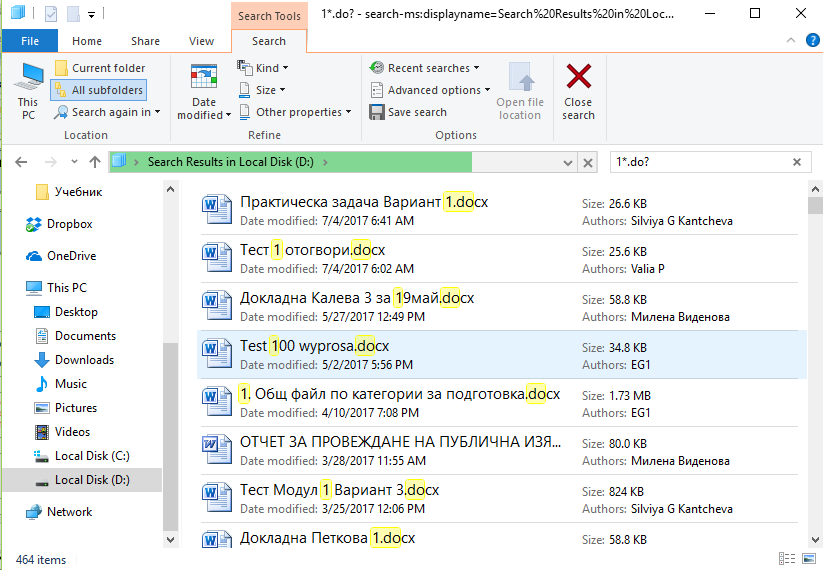 Задача 5: Примери за глобално записване:

На глобалното записване ?ani*.*g отговарят
следните файлове:
• mania.jpg
• panika.ogg
• daniela.mpg
• tania-1.jpg
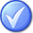 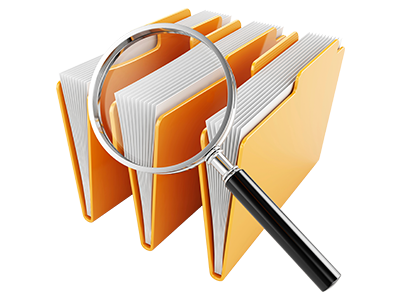 Задача 6: Дайте примери за файлове, 
записани по следния глобален начин:

а) ka*.gif
б) ?ma*.?x?
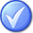 4. Търсене на информация в Интернет
Осъществява се чрез:
търсещи машини (търсачки – search engines)
указатели (directories)
каталози
енциклопедии
виртуални библиотеки
Търсещи машини – специални програми, които събират информация от всички достъпни страници в Интернет, обработват я и я съхраняват в огромни бази от данни.
Търсенето се осъществява чрез заявка = ключова дума, фраза или комбинация.
Машините за търсене предоставят и допълнителни критерии и инструменти.
Най-популярни търсещи машини  - Google, Bing, Yahoo, Baidu (в Китай и Япония), Yandex  (в Русия)
Задача 7: Потърсете в интернет информация за Васил Левски само по думата “Левски”.
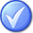 Ще получите информация за футболен клуб “Левски”, за организации с това име, но не и това, което искате. За да промените това, използвайте допълнителни критерии за търсене.
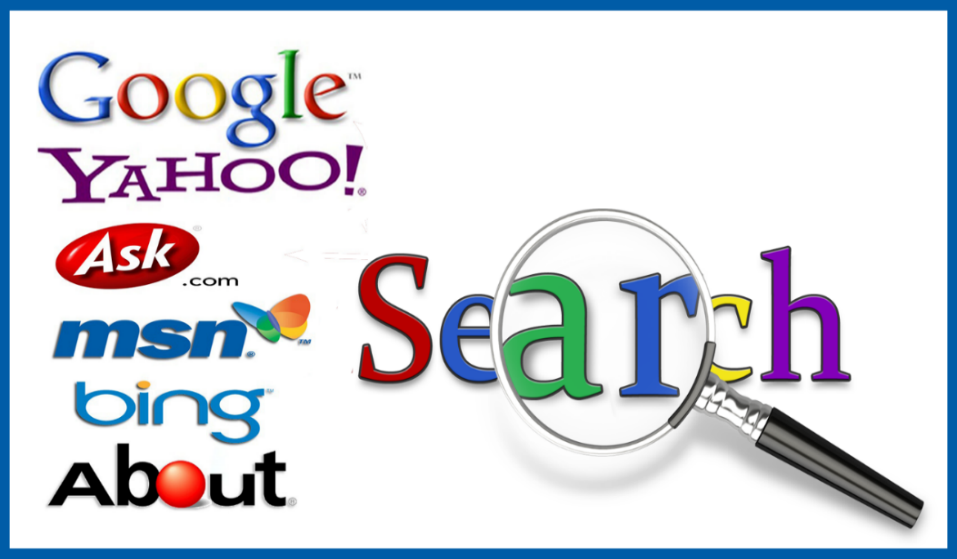 Основни понятия:Поле за търсене - място, където се изписва името на търсения файл, папка и др.Ключови думи - думи, чрез които се извършва търсенето в интернет.Заявка за търсене - комбинация от ключови думи, изпратени към търсеща машина
Използвани източници: електронен учебник на издателство "Домино"
Въпроси и задачи
Стартирайте програмата Notepad, като използвате бутона Search от лентата на задачи.

2. Потърсете във файловата система на своя компютър всички файлове с разширение doc и docx.

3. Потърсете във файловата система на своя компютър всички файлове с картинки, създадени през последната година.

4. Потърсете във файловата система на своя компютър всички текстови файлове, създадени през последния месец.

5. Потърсете в папката Documents на своя компютър файлове, създадени с програмата PowerPoint.

6. Потърси в интернет безплатни за употреба изображения на Шипка.